The Dark Side of Drinking Water
Scott Pearson
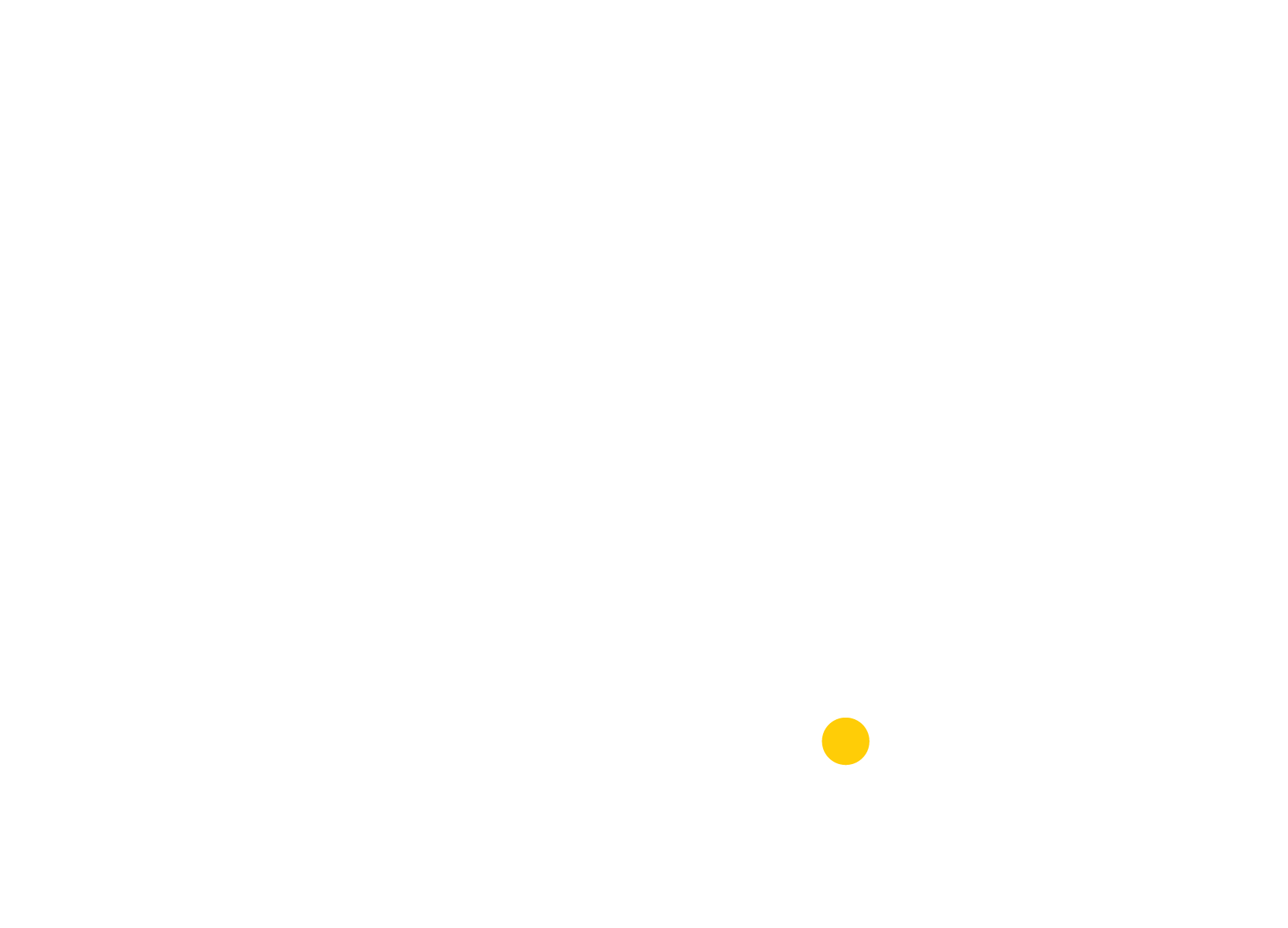 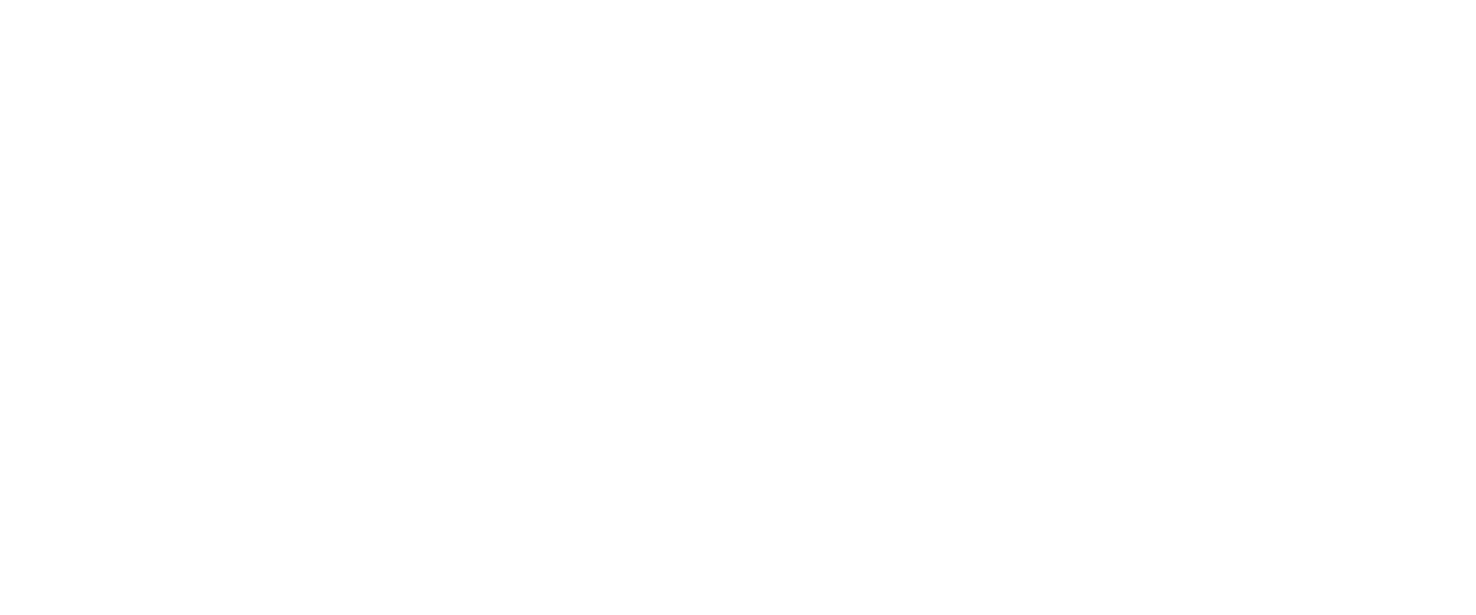 Summary
Quality Assurance Rules
FTW
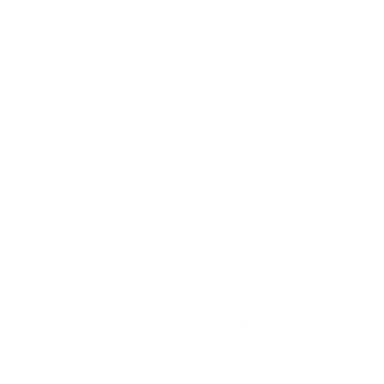 NTU
FILTER
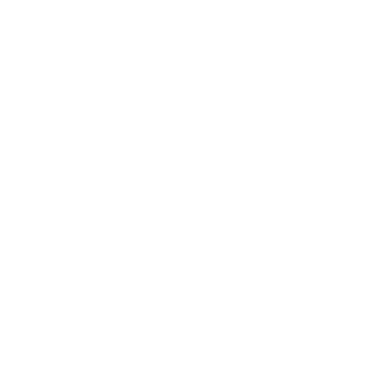 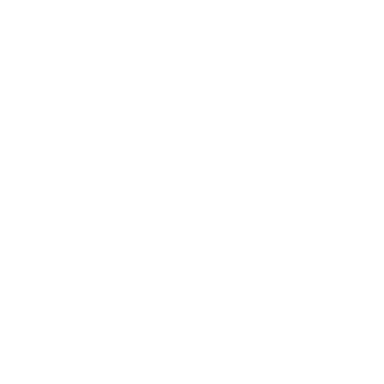 10%
[Speaker Notes: All recycle streams must be returned to the inlet of the plant (or upstream of the membranes where membrane filtration is used).
Recycle must be less than 10% of the instantaneous raw water flow. If a recycle flow of greater than 10% is required, separate treatment of the recycled stream is required to  inactivate or kill protozoa and bacteria before the waste stream is returned to the inlet of the plant.
Turbidity monitoring is  required to demonstrate that the recycle water has received effective solids/liquid separation.
Filter to waste is not considered within the 10% limit for a recycle stream
Where there is no filtration (sedimentation only), water cannot be recycled. Recycle is not stipulated for UV or Ozone processes, however these do not typically have a waste stream if used as only treatment process.



Generally, recycle of filter backwash and clarifier sludge is achievable providing that the instantaneous rate of 10% of the raw water flow is not exceeded. Where 10% of this instantaneous rate may be exceeded, separate treatment is required to inactivate protozoa and bacteria prior to any recycle. Our interpretation of this is that a secondary treatment process is required]
Discharge Paths
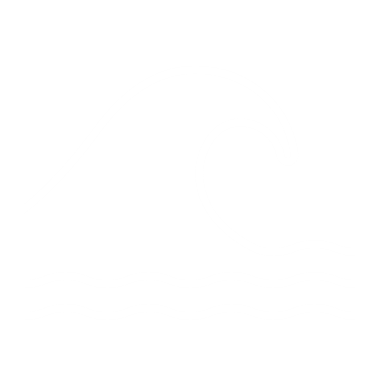 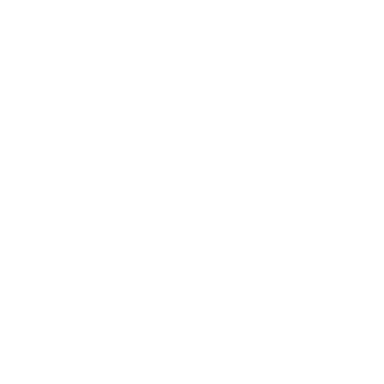 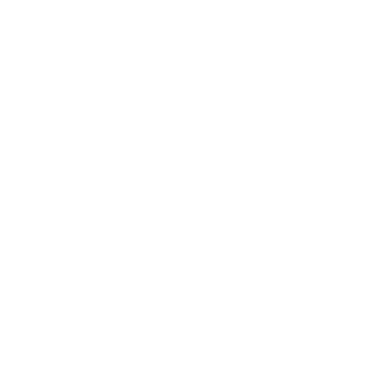 Consenting Environment
SS
Cl-
Al3+
pH
A consistent approach - baseline accepted values?
[Speaker Notes: Aluminium: we have completed similar analyses and discussions with various consenting authorities relating to the ecotoxicity of aluminium. We have also noticed an inconsistent approach in the required measurement method of aluminium across regions, with a variety of total, acid soluble or soluble aluminium measurements required.
Chlorine: discharge requirements for chlorine are generally more consistent; however we have seen limits in consents between 0.2 and 1.0 mg/L. Although chlorine can be ecotoxic at lower concentrations, we consider a 0.2 mg/L limit appropriate due to the typical colorimetric method of testing, with accuracy of readings decreasing below this level.
pH: there is consistency in this area with typical limits being between a pH of 6 and 9.
Suspended solids: there is consistency in this area with typical limits being between 25 and 50 mg/L. We note that these limits are higher than typical wastewater discharges, however suspended solids may be considered as a surrogate for other contaminants so do not consider this as unreasonable.]
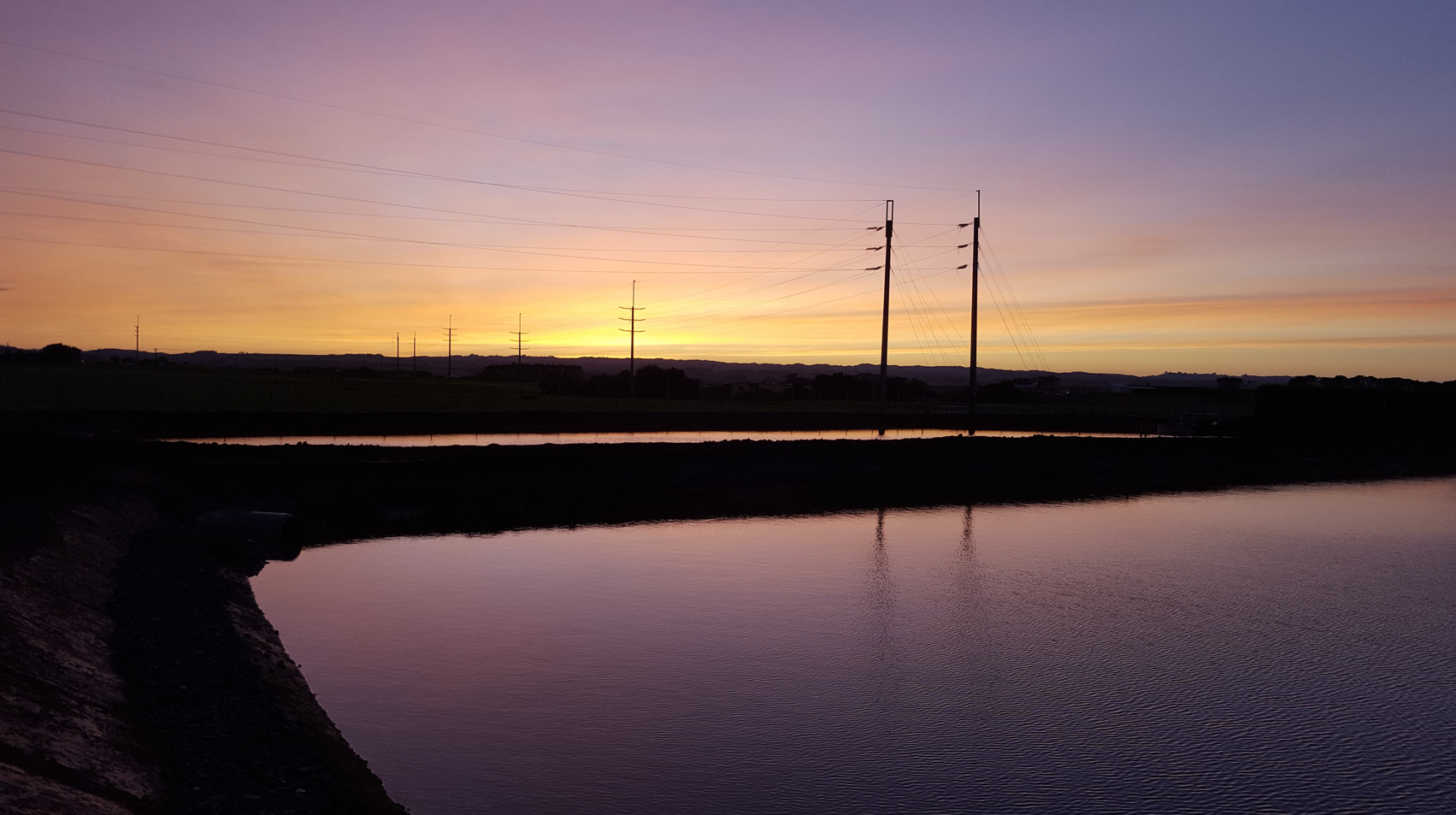 Waste Management Options
Typical Process
Coagulation
Filtration
Disinfection
Clarification
WTP Process
-Backwashing
-FTW / CIP
Clarifier Sludge
Routine Waste Streams
Waste Considerations
Water
Solids
Plant Recovery
Settling Ponds
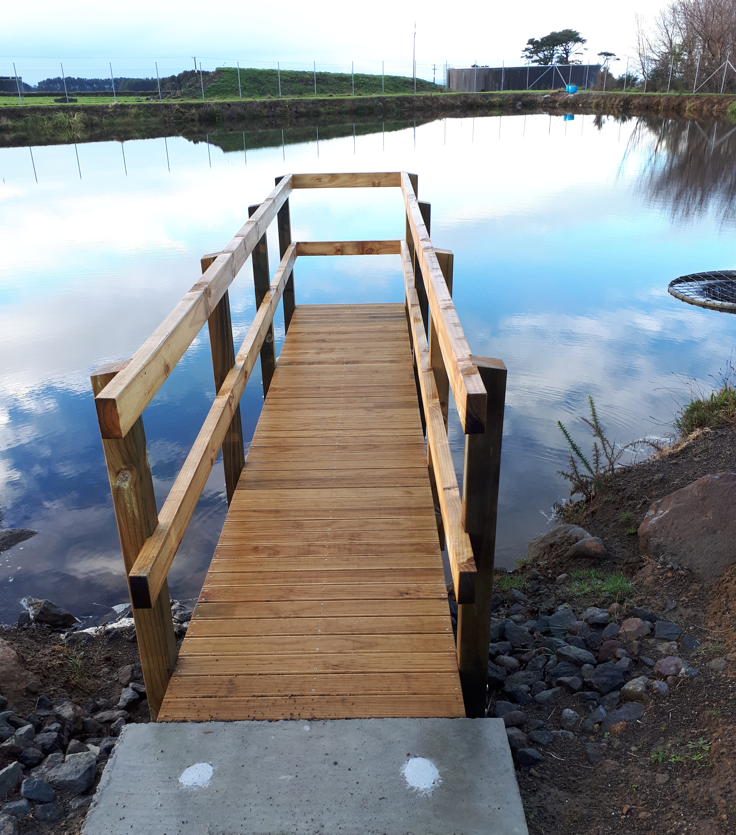 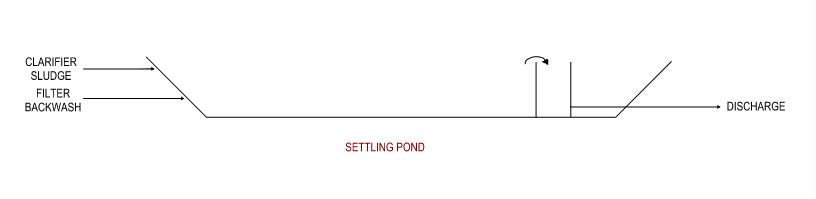 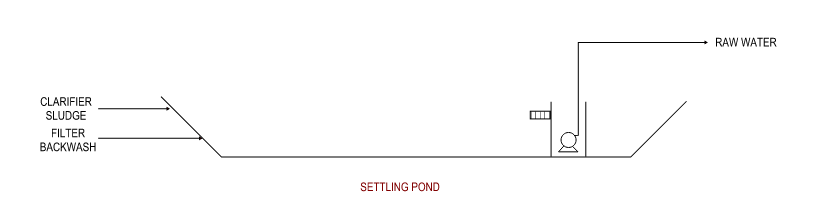 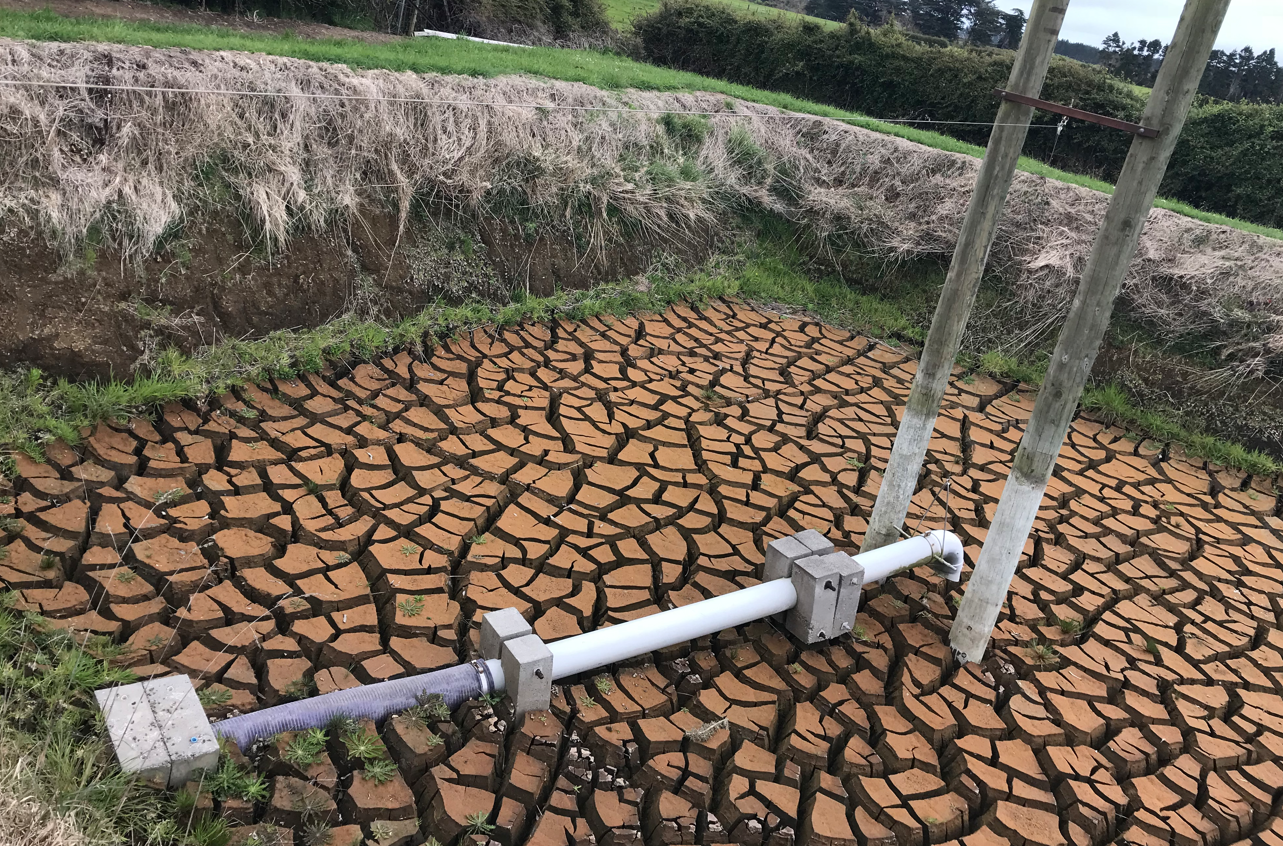 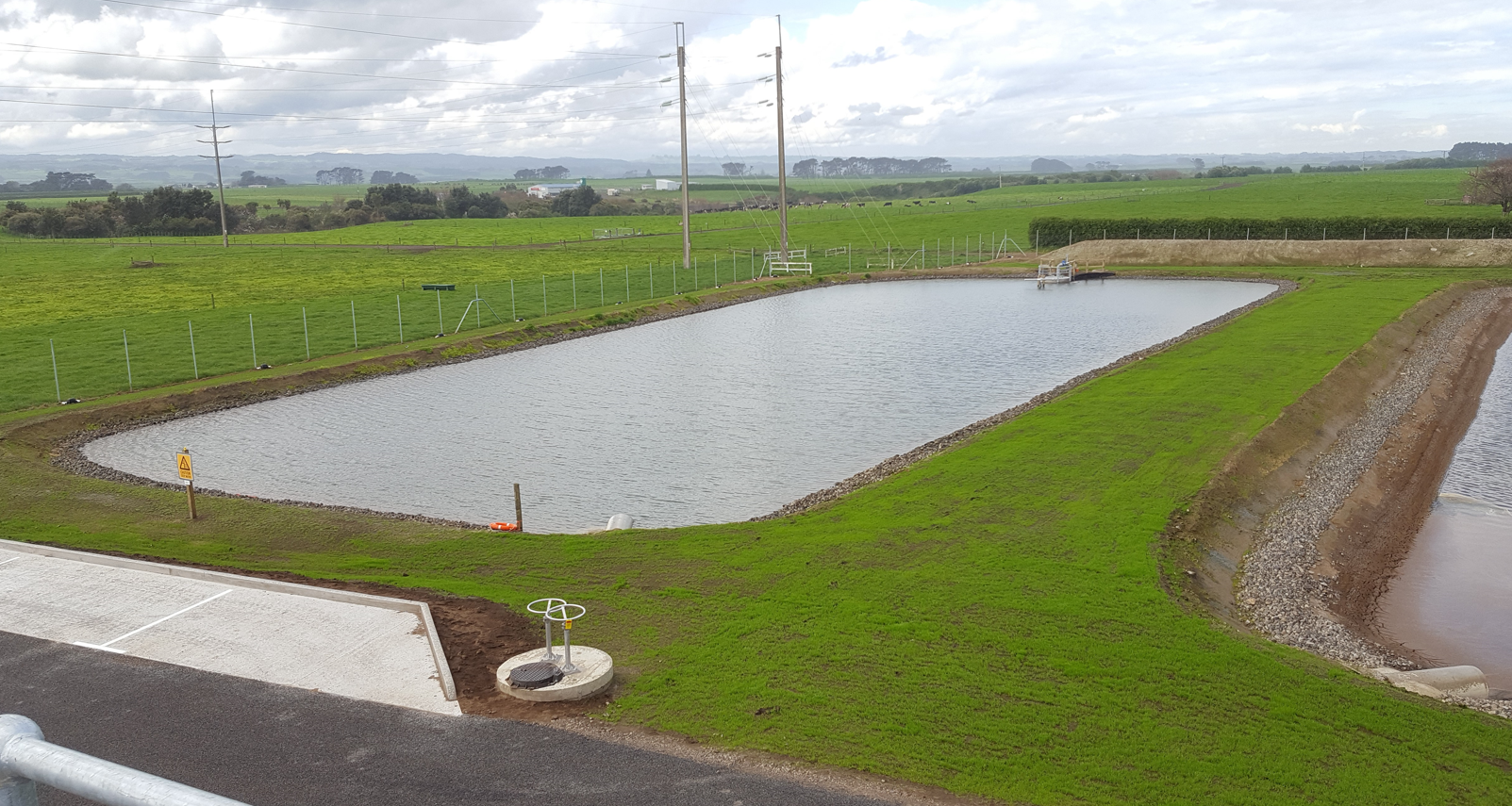 CAPEX
OPEX
RISK
>99.9% Eff.
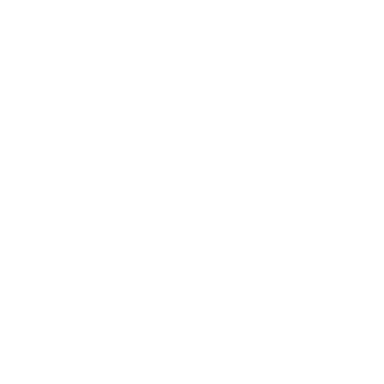 Backwash Settling
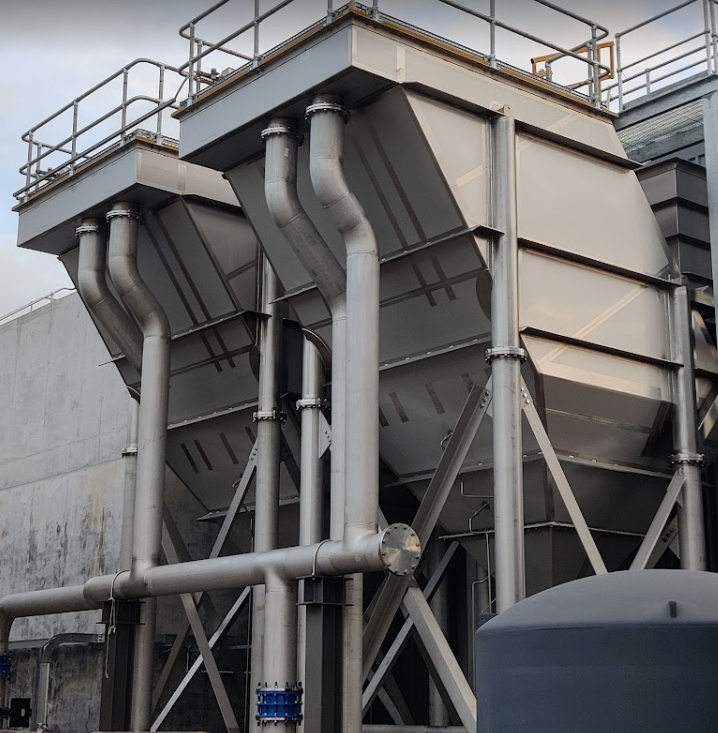 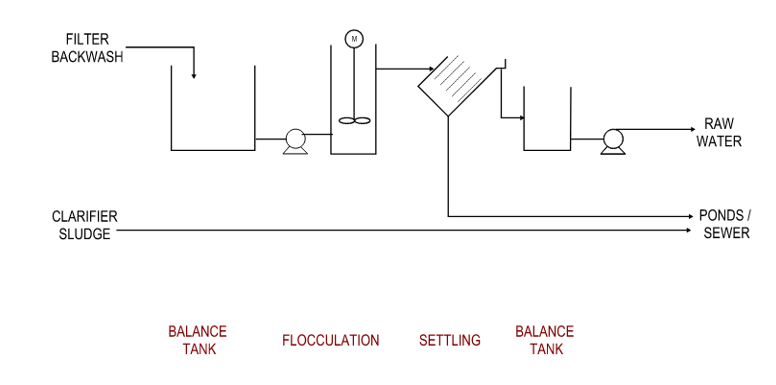 CAPEX
OPEX
RISK
>99%Eff.
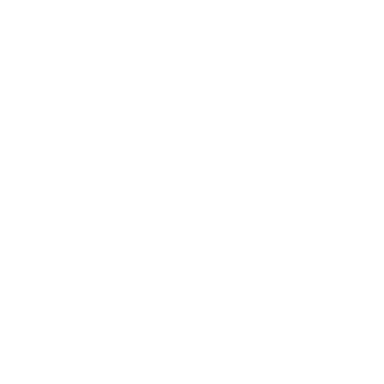 Second Stage
Membrane Filtration
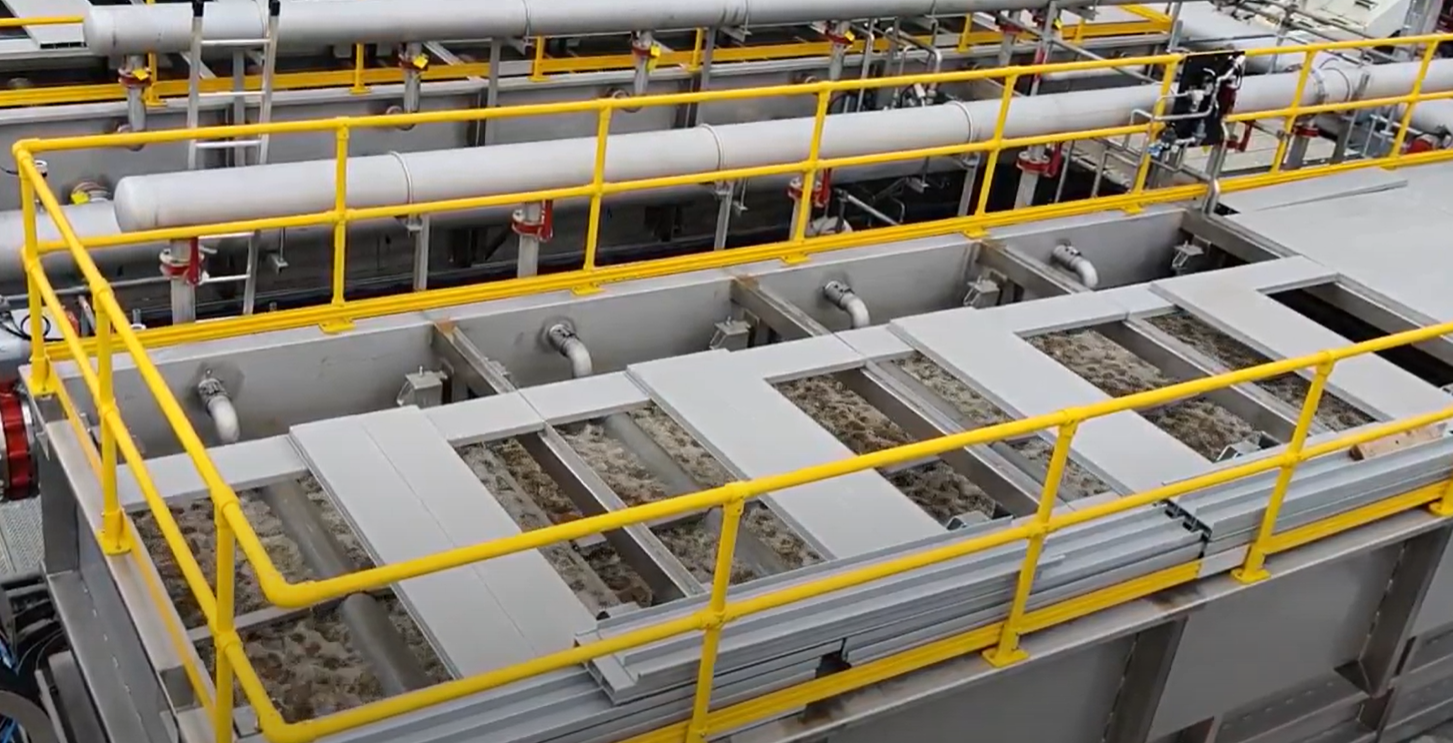 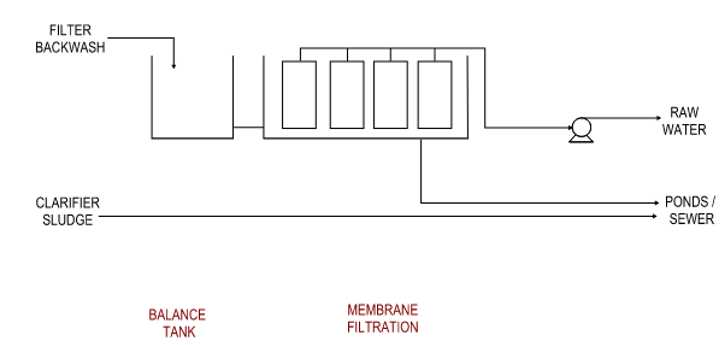 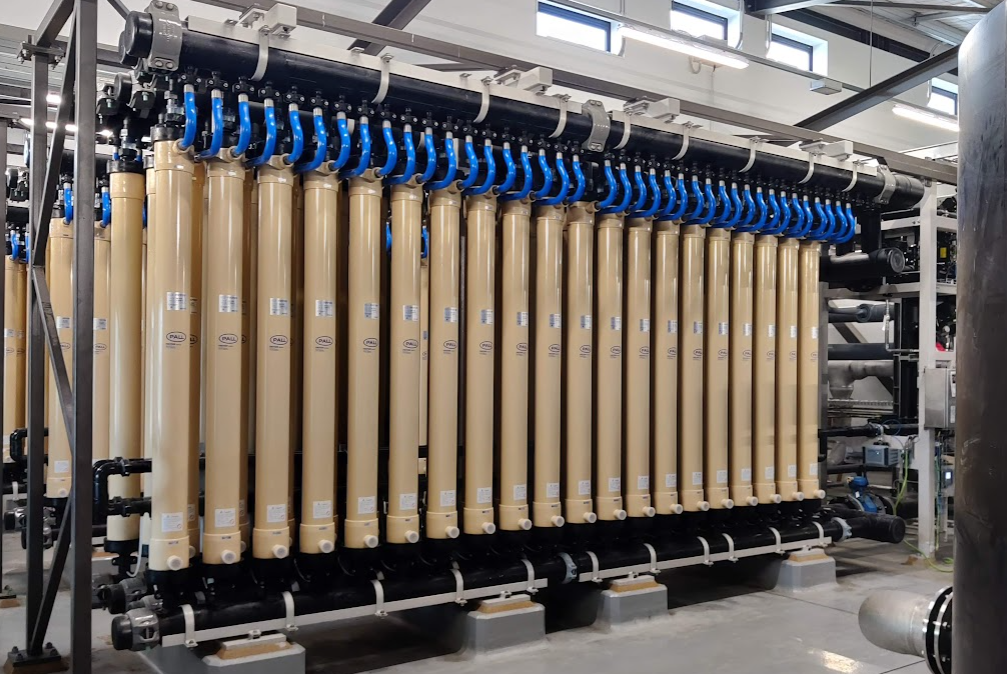 CAPEX
OPEX
RISK
>98% Eff.
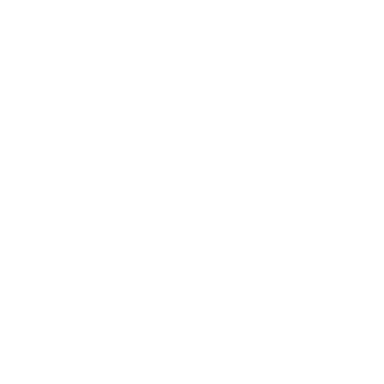 [Speaker Notes: Lower recovery with dirty water, higher quality.
Damage to fibres
May not require a secondary coagulant]
Settling and Thickening
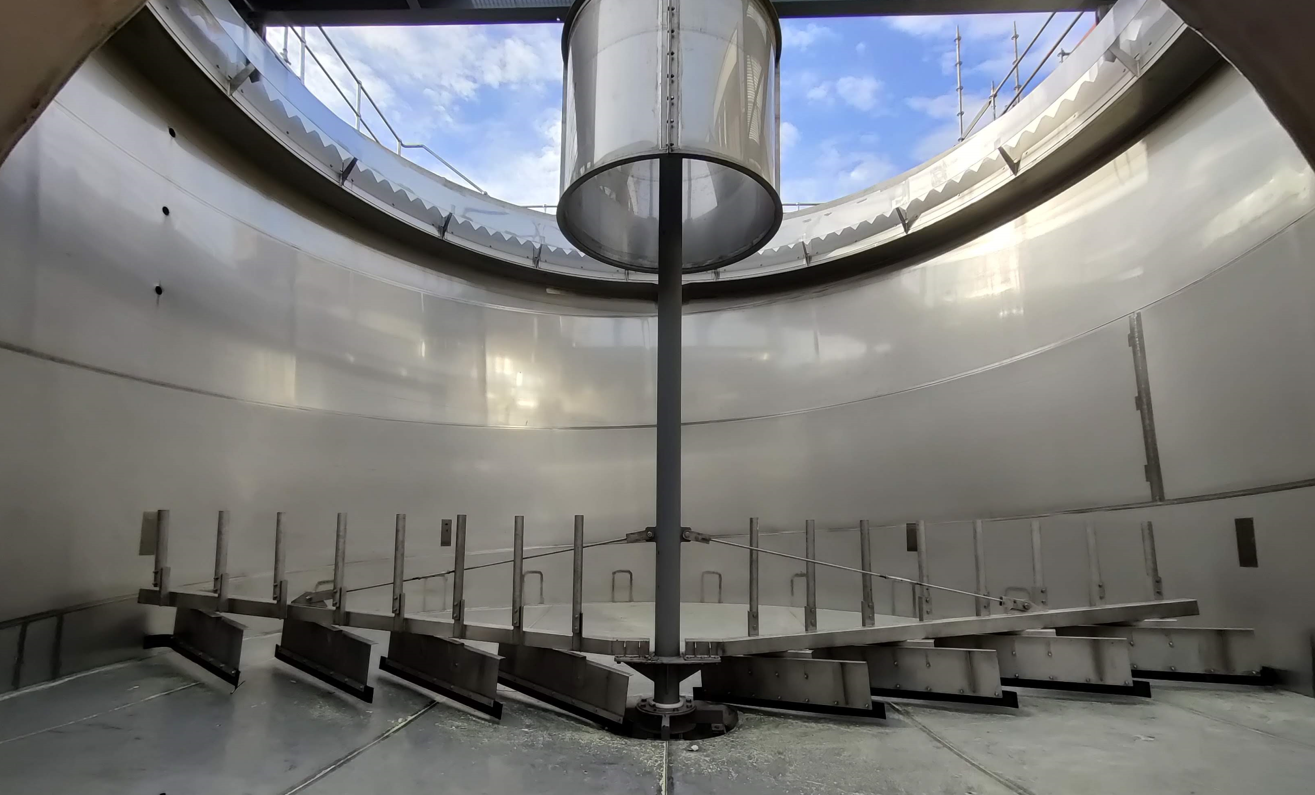 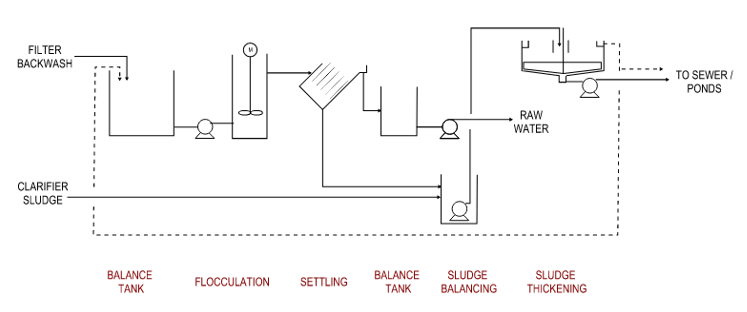 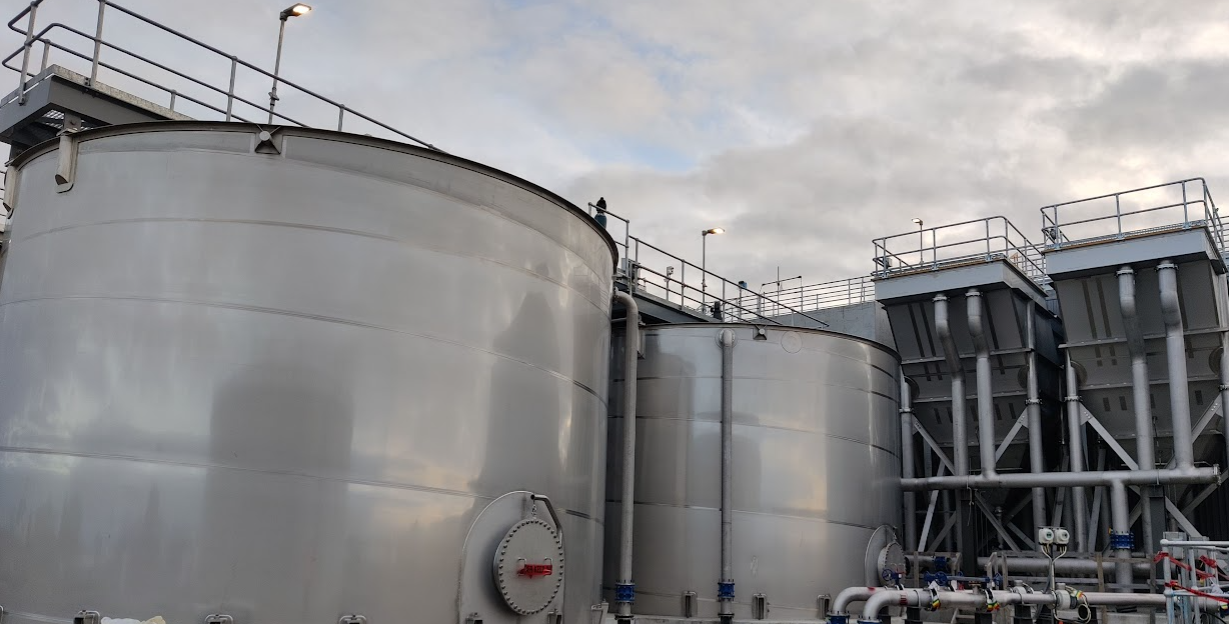 CAPEX
OPEX
RISK
>99% Eff.
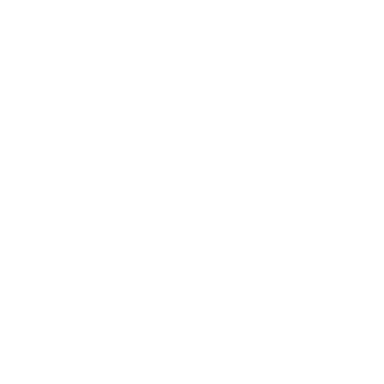 Settling, Thickening 
and Dewatering
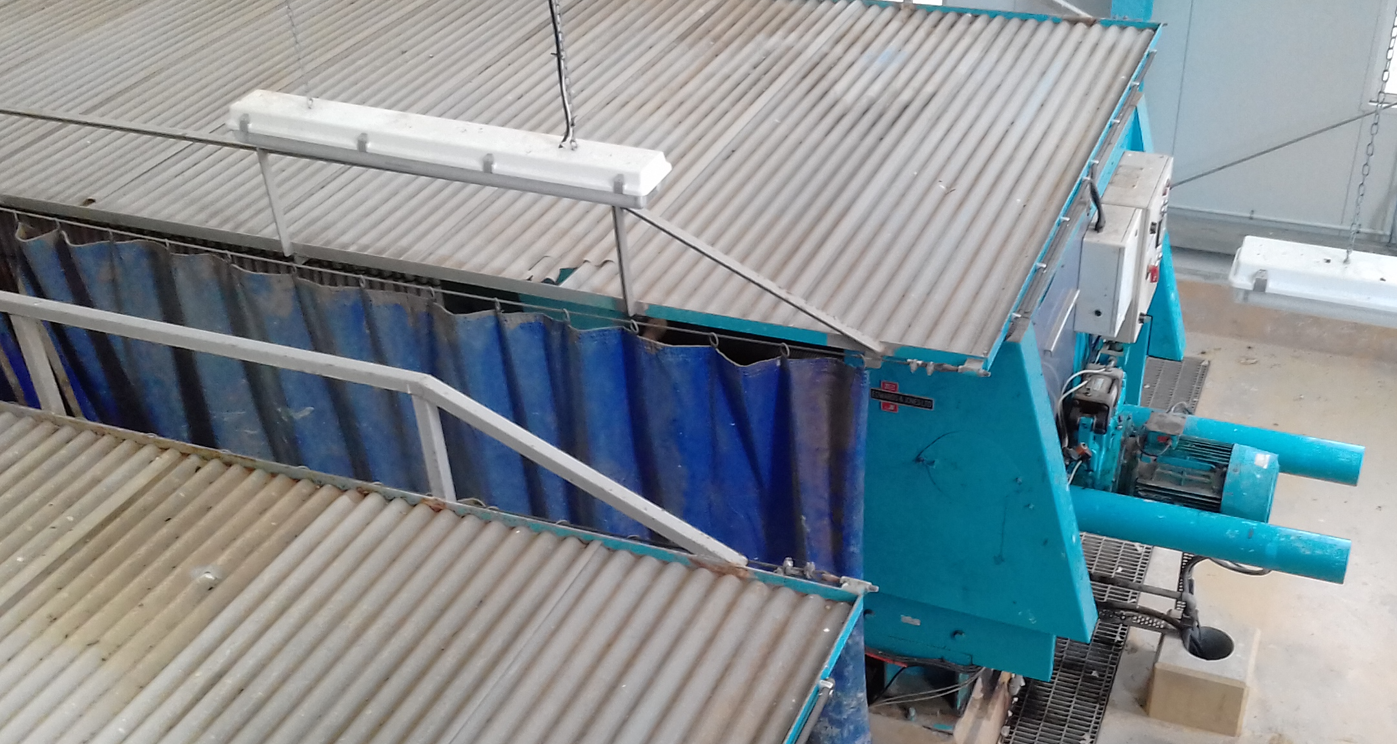 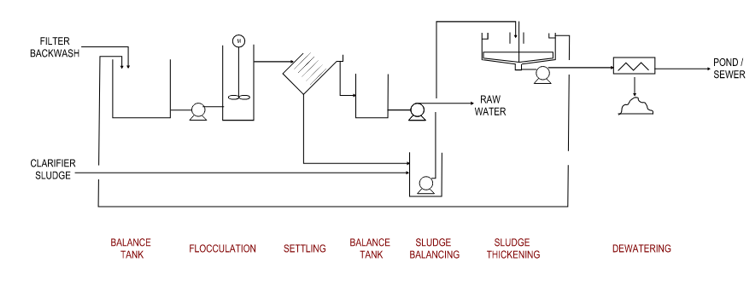 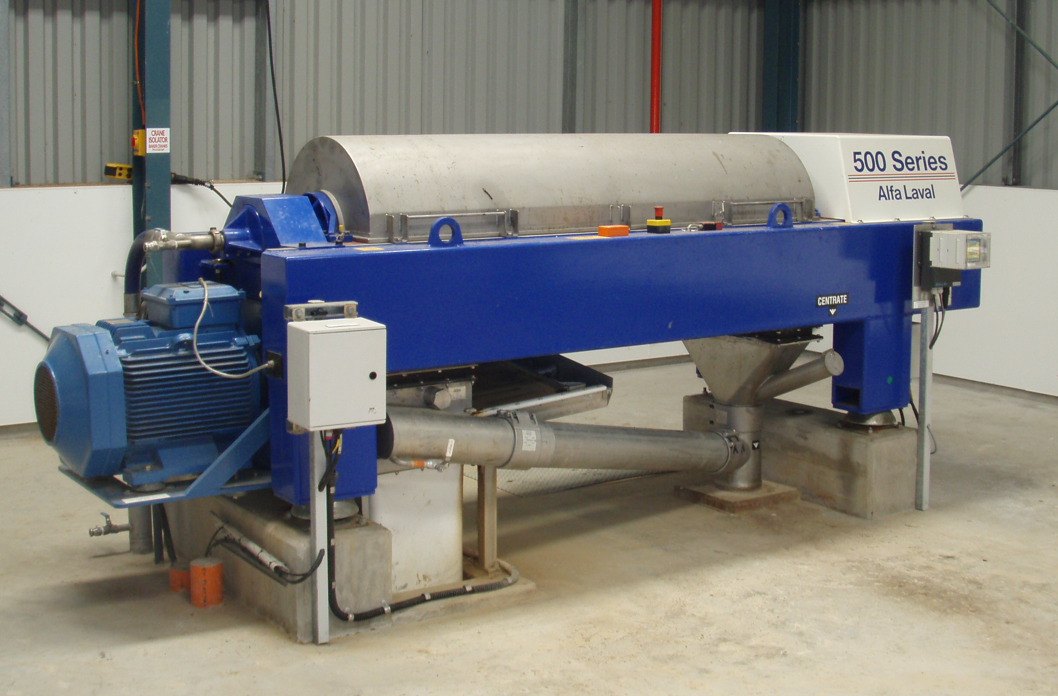 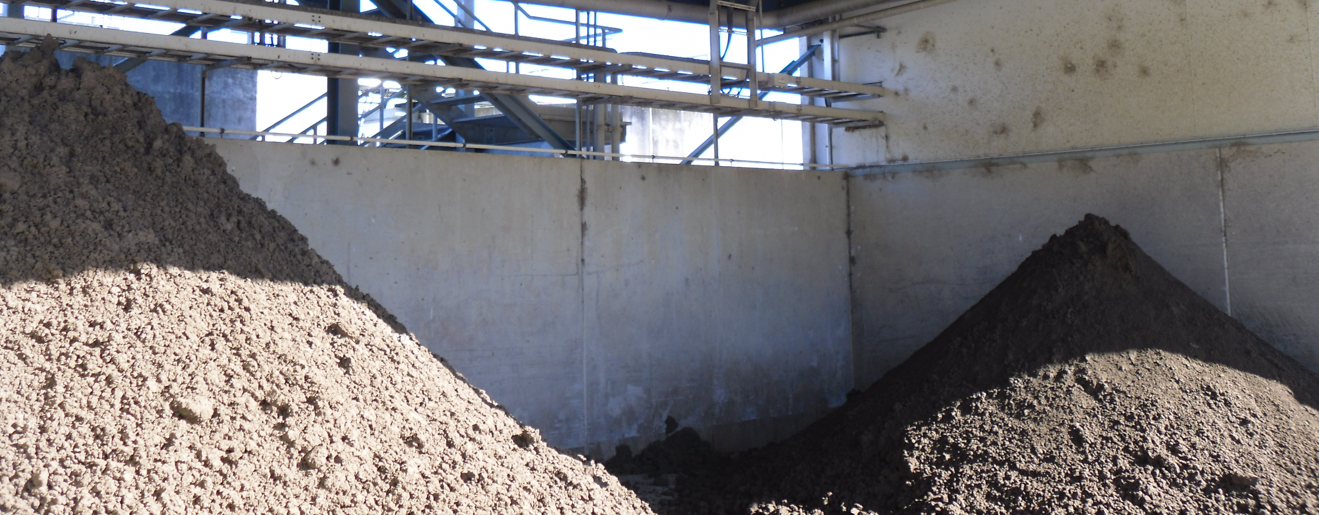 CAPEX
OPEX
RISK
>99.9% Eff.
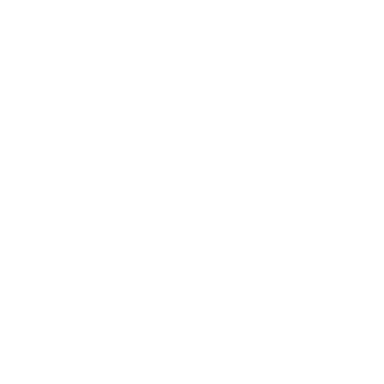 Zero Liquid Discharge
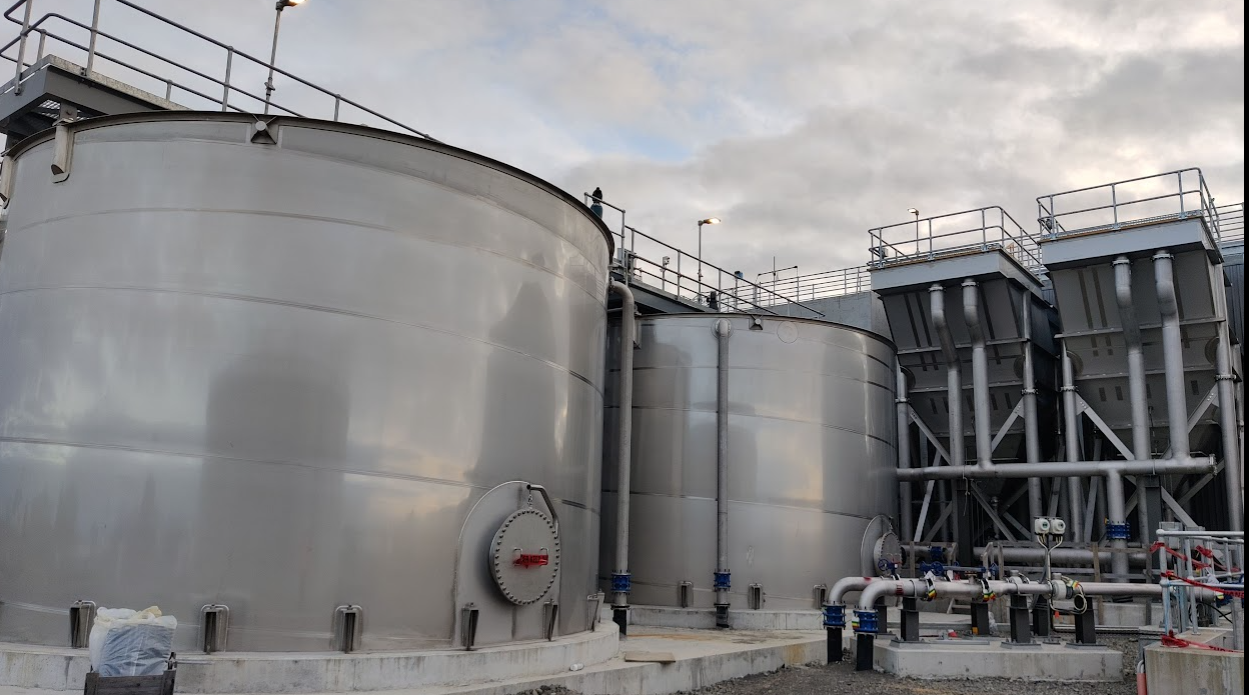 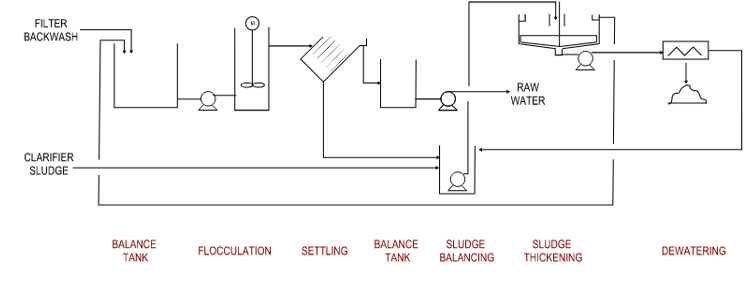 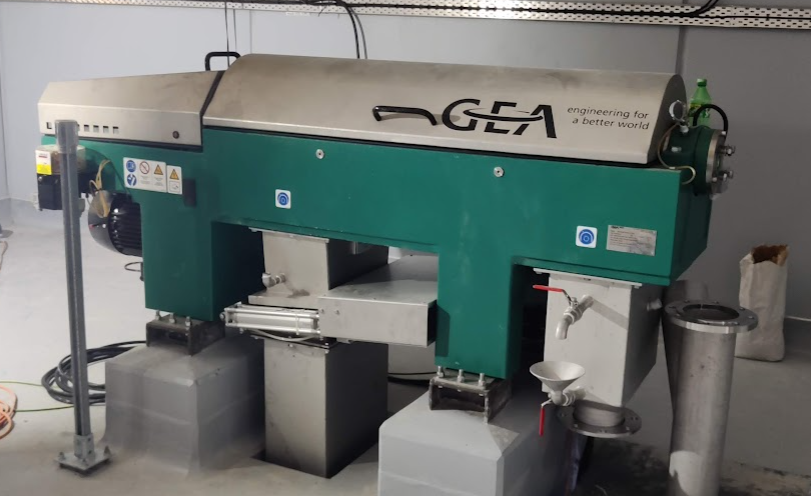 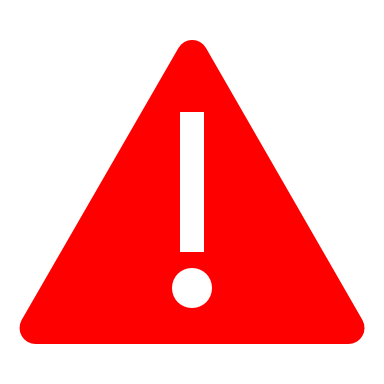 CAPEX
OPEX
RISK
~ 99.99% Eff.
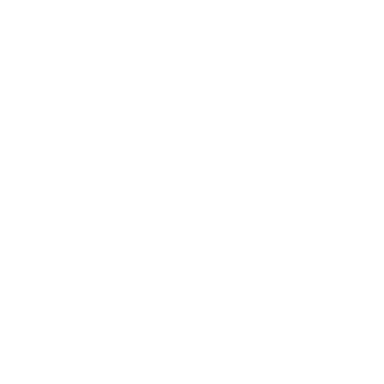 [Speaker Notes: Polymer and acrylamide
Process upset =  shutdown]
Conclusions
Know your site
10%
Know your process
Regulatory Consistency
Increasing Re-use = more risk
[Speaker Notes: Polymer has acrylamide
Risk to membrane plants]
Questions / Pātai
Scott.pearson@beca.com
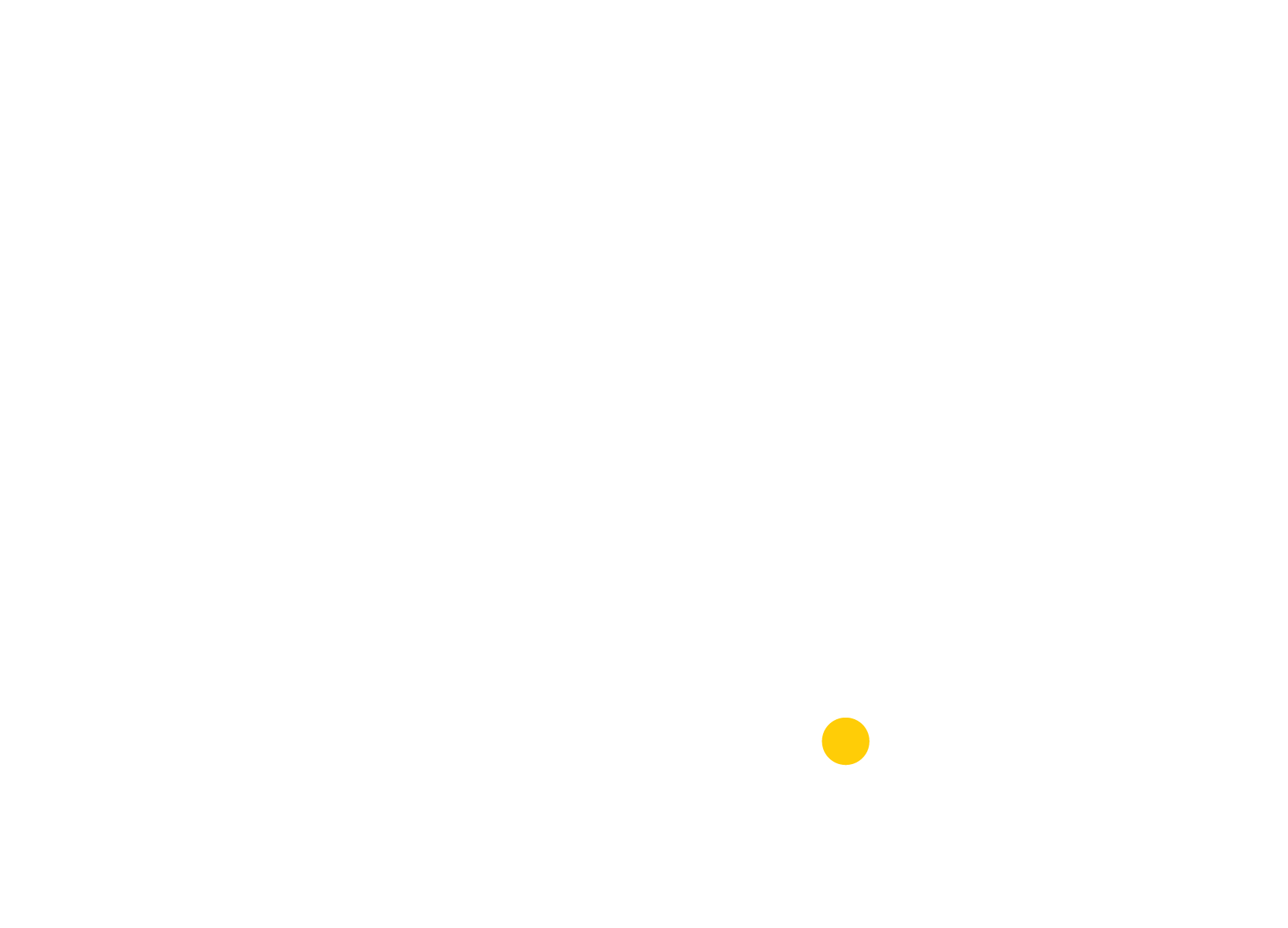 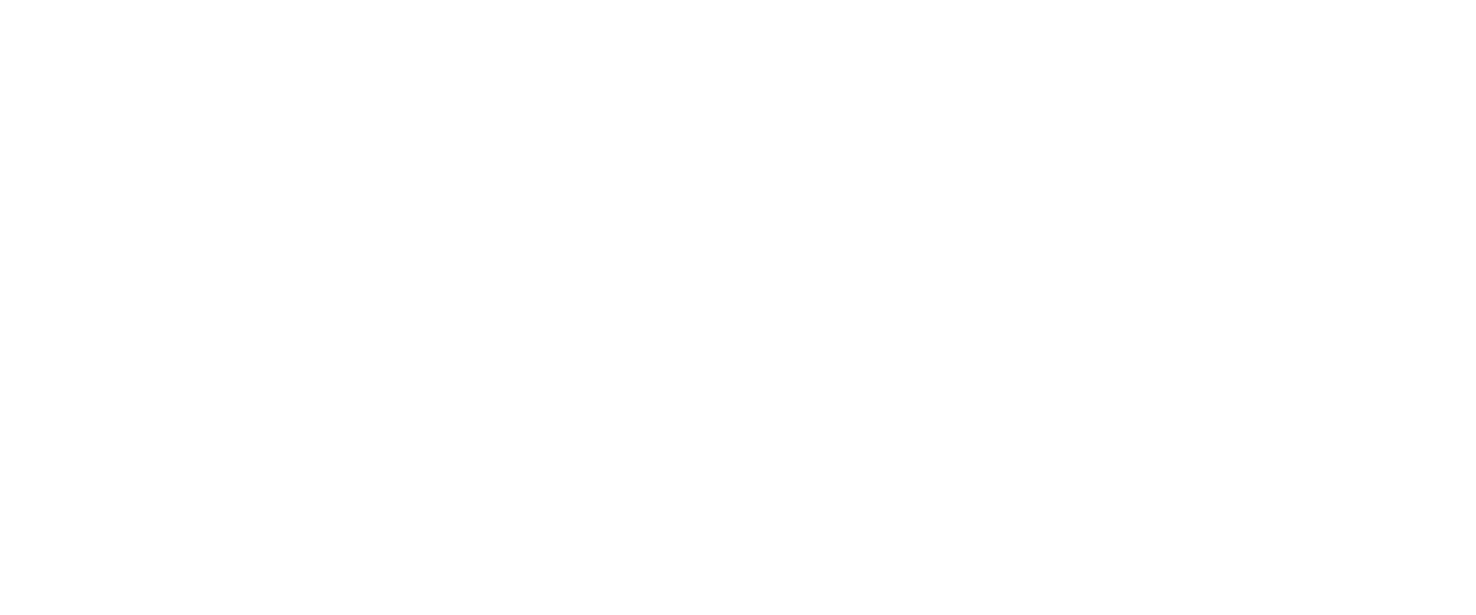